Defining the Pathway to Building-to-GridOpportunities of Digital Transformation
Casey Talon, Research Director, Navigant Research 

January 15, 2019
Overview of CABA
CABA (Continential Automated Buildings Association)
Vision
CABA advances the connected home and intelligent buildings sectors.
Mission
CABA enables organizations and individuals to make informed decisions about the integration of technology, ecosystems and connected lifestyles in homes and buildings.
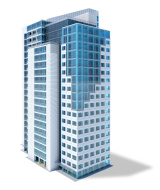 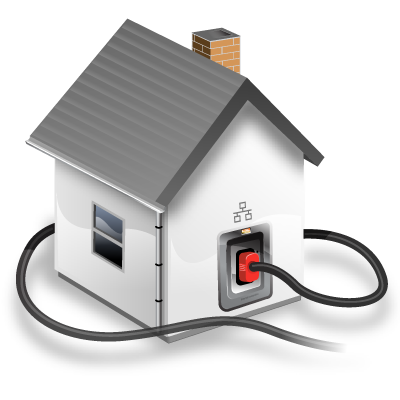 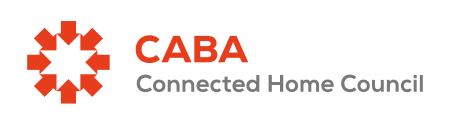 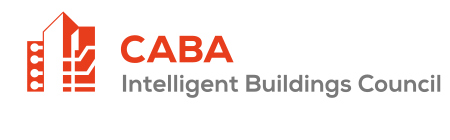 2
[Speaker Notes: -  390 members 
-  27,000 contacts 
Marketing, networking-councils & liaison, 
Events (SBS)-100 companies
Library, WP, collaborative

----------------------------------------------------------------------------------------------------]
CABA Board of Directors
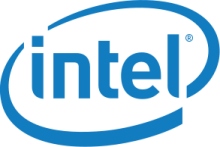 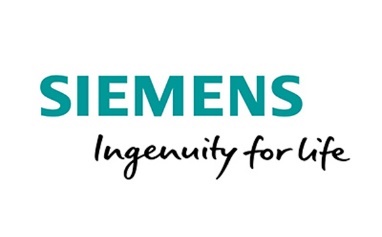 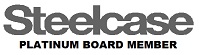 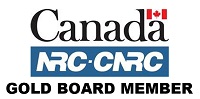 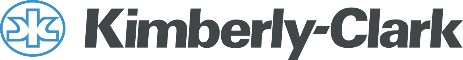 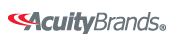 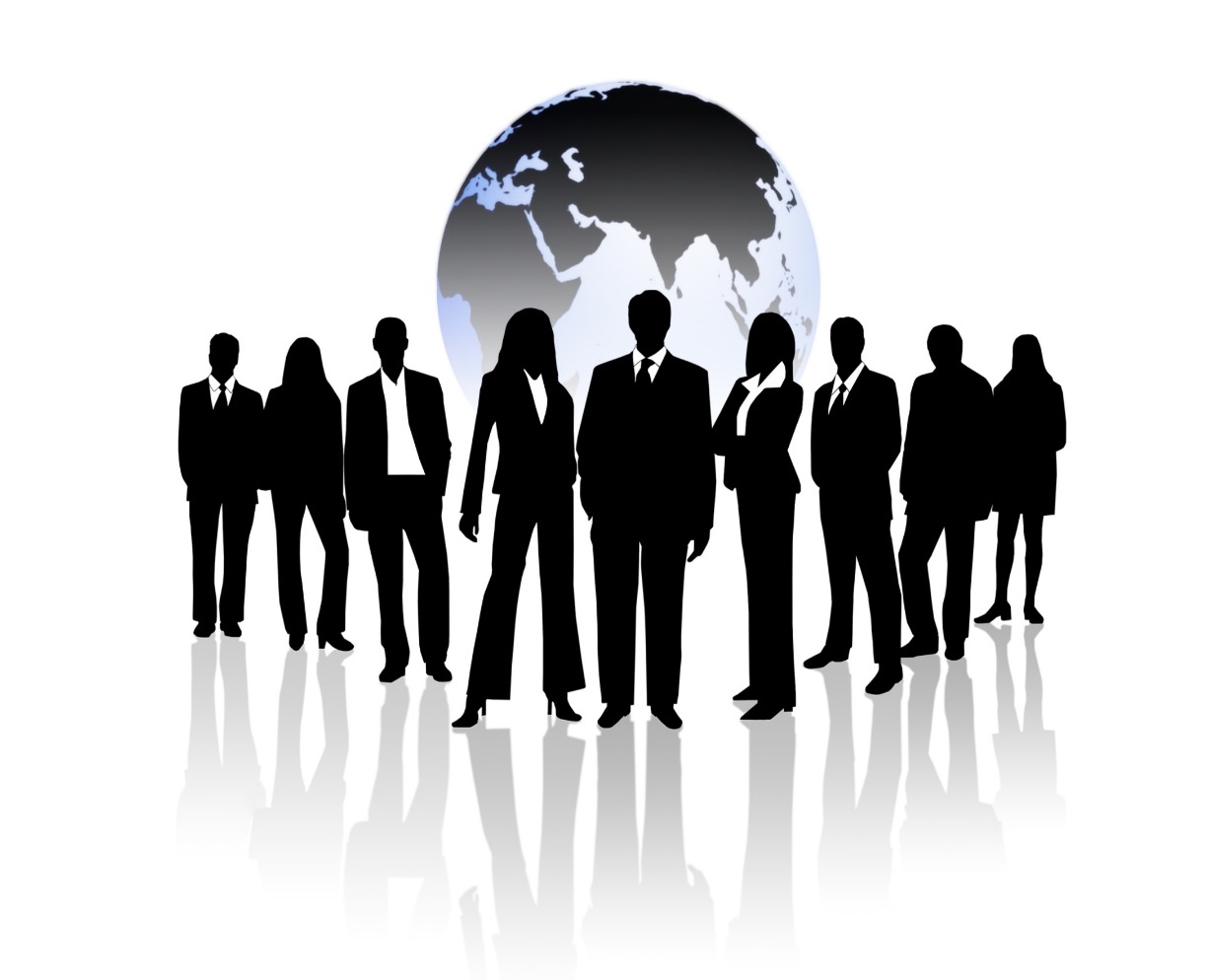 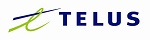 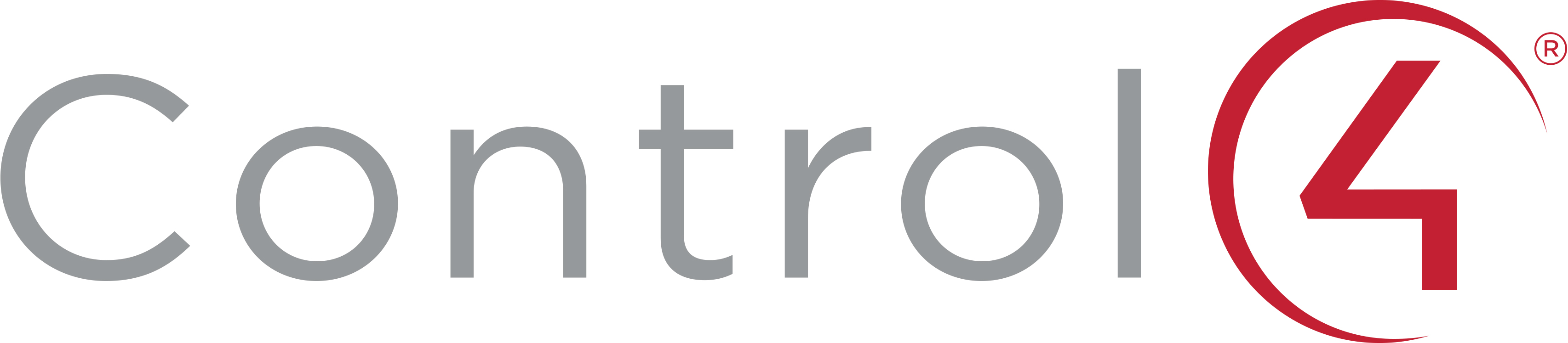 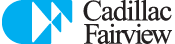 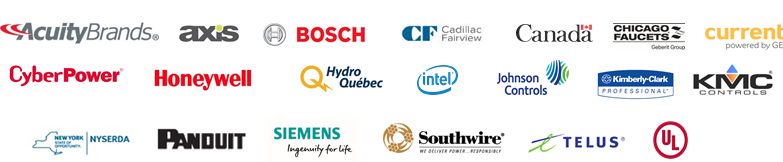 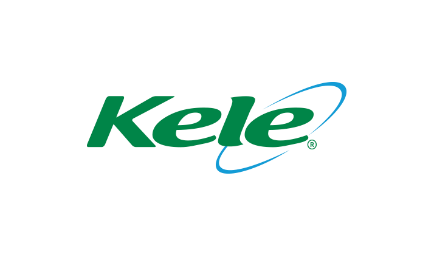 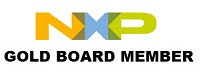 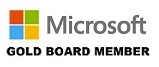 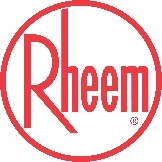 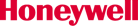 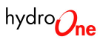 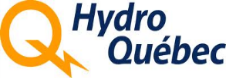 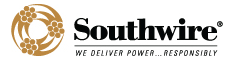 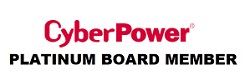 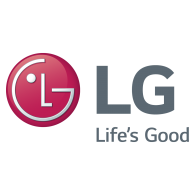 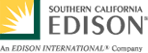 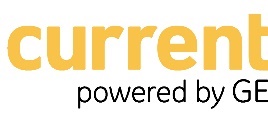 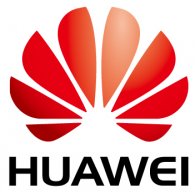 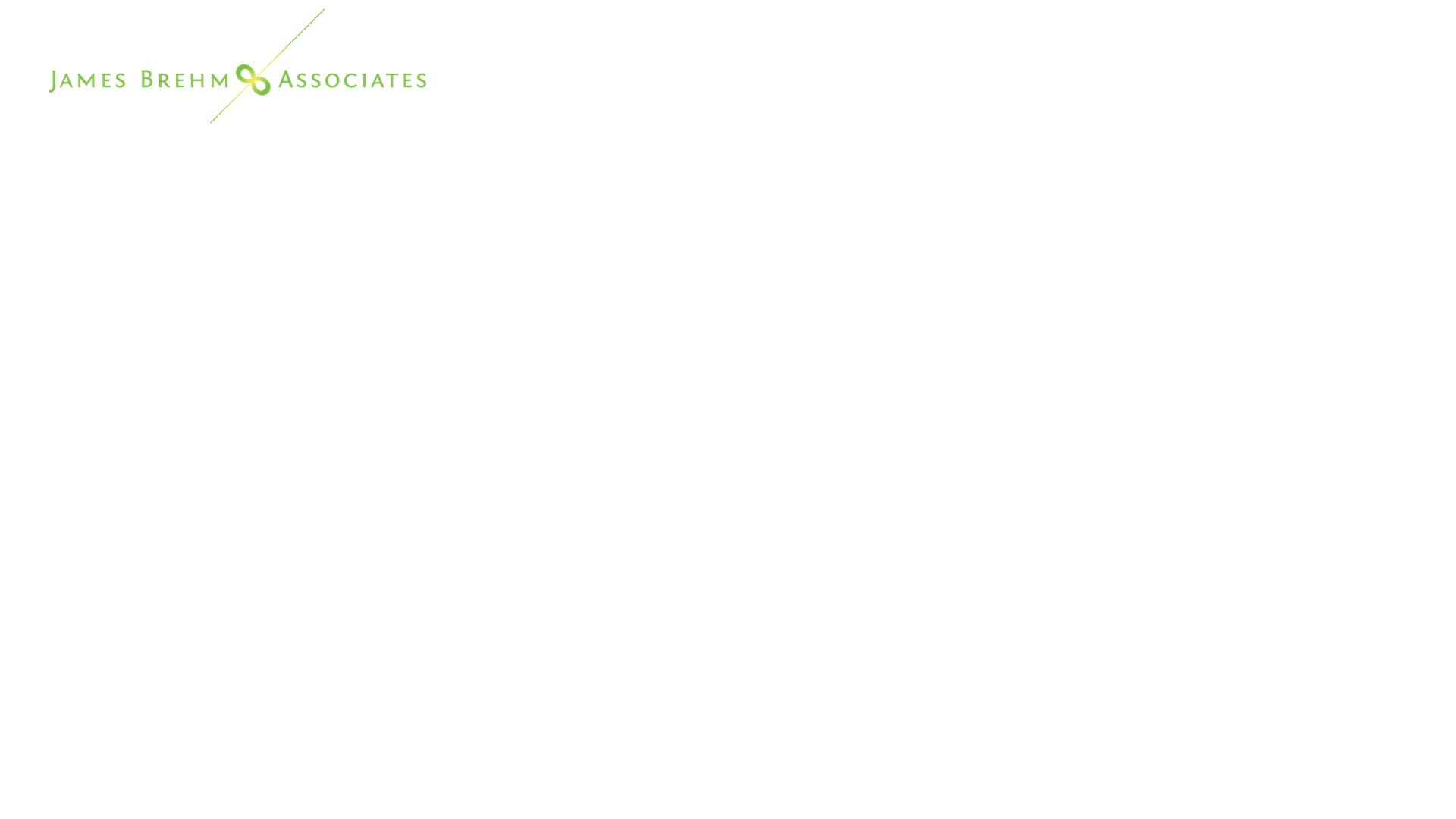 3
[Speaker Notes: Our BoD feel this could be the most significant piece of research we can create 
Different types of organizations 
focusing on real ROI 
True value of the building 

2 spots left: share knowledge and network with key companies and individuals in this space.   

---------------------------------------------------------------------------------------------------------------]
Defining the Pathway to Building-to-Grid
Opportunities of Digital Transformation
January 15, 2019
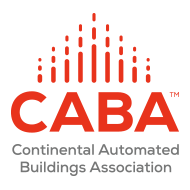 Agenda
Digital Transformation of the Energy Industry – Introducing the Energy Cloud
Evolution of the Building Technologies Segment – IP-addressable and data-driven 
Key Intelligent Building Solutions – IoT, building automation, analytics, services
Business Opportunities – revenue, sustainability, experience
Digital Transformation of the Energy Industry
What is the energy cloud?
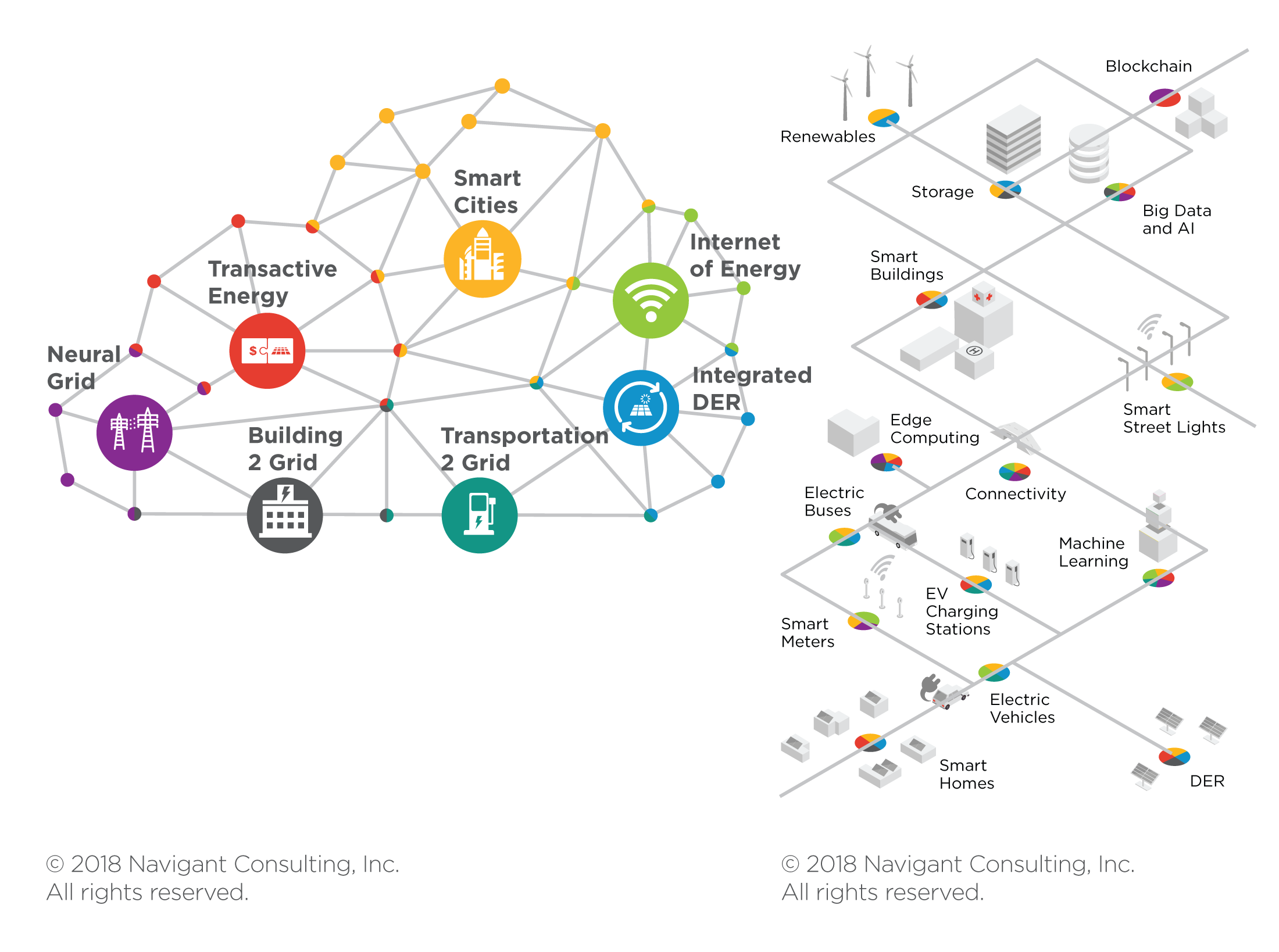 Linear value chains supporting one-way power flow from centralized generation to end customers will give way to a more sustainable, highly digitized, and dynamic energy system.

Moving toward a multidirectional network of networks and away from a linear hub-and-spoke model, this system will support two-way energy flows in which customer choice (optionality), clean energy, innovation, and agility command a premium.
Source: Navigant Consulting
What is the role for buildings?
Digital Transformation
Process of disruption through technology
Advanced automation and controls, analytics, services, and energy efficient systems are redefining the commercial building as a business asset.
BUILDING-TO-GRID

A construct to redefine the relationships between buildings and energy. 

The B2G platform is the framework for transactions around energy supply and demand associated with the facilities and DER of commercial and
industrial sites. 

The bundling of advisory services, data communications, controls, and analytics will be the foundation of B2G solutions that enable the aggregation and coordination of commercial and industrial (C&I) facilities to meet specific economic and corporate objectives, including power reliability, sustainability, and revenue growth.
Energy Cloud
Industry transformation
Building-to-Grid
Segment impact
Source: Navigant Research
What will B2G look like?
B2G is a construct for leveraging digital technologies to optimize the facility performance and experience and open the door to new business opportunities.
From: Automation 
To: Integration & interoperability
Market Evolution:
Products & Services:
IoT
Analytics
Managed services for facilities+
Platform:
Building-to-Grid (B2G)
Enabling Technologies:
Building Optimization 
DER Controls & Optimization
Smart Grid IT
Source: Navigant Research
Evolution of the Building Technologies Segment
How has the building tech market changed?
Technology has long played a critical role in managing commercial buildings, but today the sophistication has elevated and the reach has expanded.
Legacy
Evolution
Innovation
2019+ Era of Disruption

B2G 

Occupant-Centric Experience as a Service
Pre-2005

Building Management Systems (BMS)
2005-2012

Energy Management Software (EMS)
2012-2018

Intelligent Building Analytics
Source: Navigant Research
What is the technology roadmap for B2G?
Customers may leverage existing technologies with supplemental updates or invest in new advanced alternatives. Suppliers are learning from the market development and being challenged to offer cost-effective solutions that utilize comprehensive datasets and analytics to deliver actionable insight.
Automated Systems
Integrated Controls and Automation
Optimized Operations & Business Systems
Orchestrated Energy and Facility Assets
BUILDING TO GRID PLATFORM
Source: Navigant Research
How does the intelligent building break down customer siloes?
Financial Management
C-Suite
Facilities Management: Siloed Operations and Objectives
IoT: Unified and Coordinated Optimization
»
Brand
Functional Lead
Financial Management
Energy Management
Energy Management
Engineering/ Facilities Management
Services
Hardware
Intelligent Building Platform
Occupants
Operations
Analytics
Brand
Operations
Source: Navigant Research
What are the key components to prepare for B2G?
Enabling Technologies
Creating Impact from Data
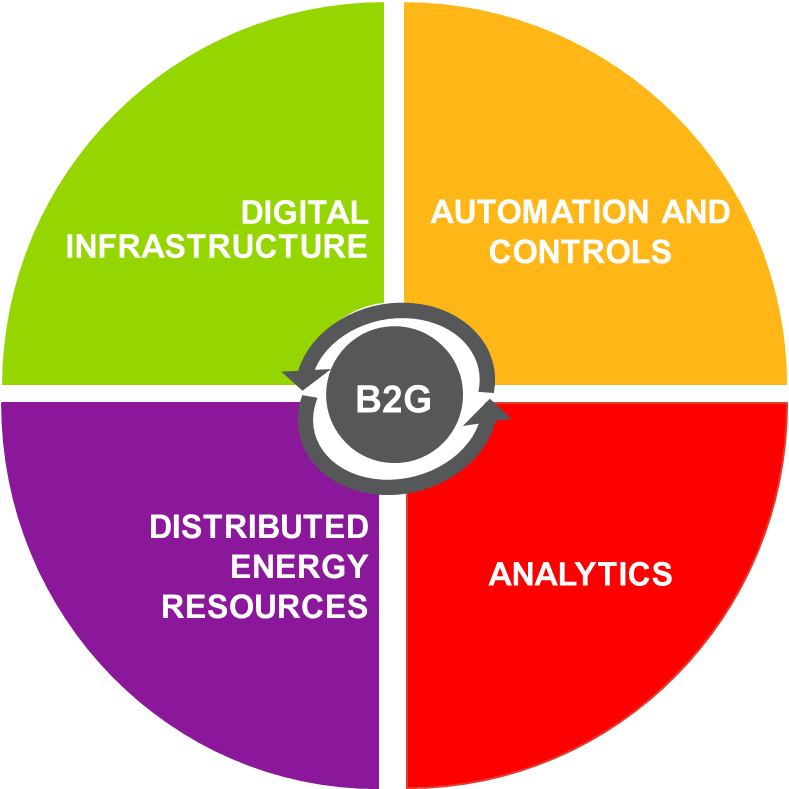 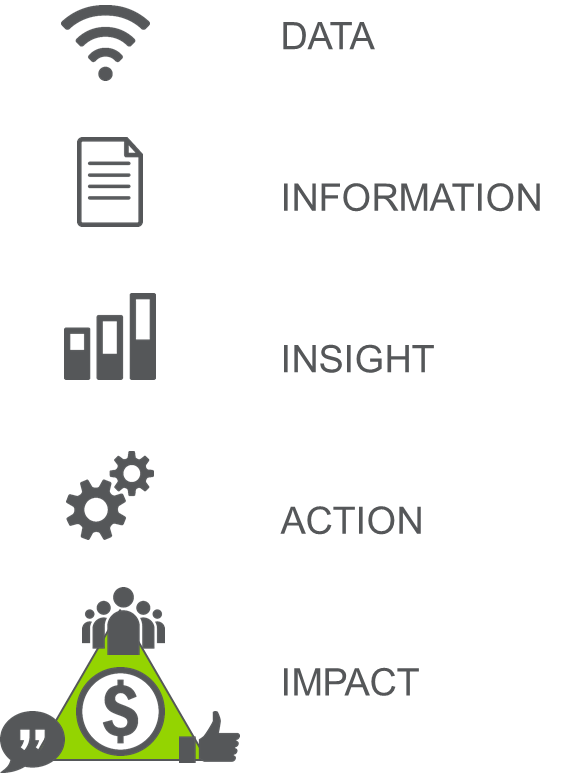 Source: Navigant Research
What do customers want to begin the journey?
The smart buildings market reflects customer expectations for holistic, data-driven decision-making tools and services that tackle their biggest business challenges.
Customer Expectations and Market-Leading Strategies
Flexible offering design to meet unique customer challenges
Focused customer-centric use cases
Business 
Impact
SaaS foundation for stickiness and recurring revenue
Source: Navigant Research
How do business goals change priorites?
The generalized use case has proven insufficient to move the needle toward mass market adoption, customized case studies, data, and value propositions are necessary to garner serious interest.
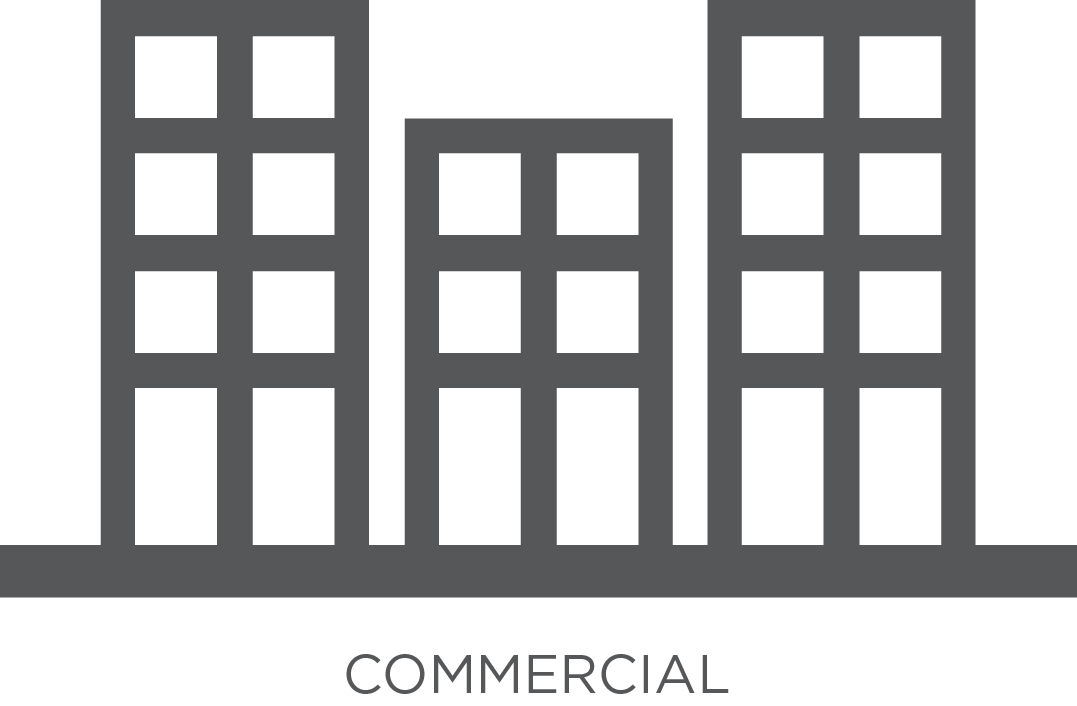 Optimize rental space to meet customer demands as a means of maximizing Net Operating Income (NOI)
Optimize rental space to meet customer demands as a means of maximizing Net Operating Income (NOI)
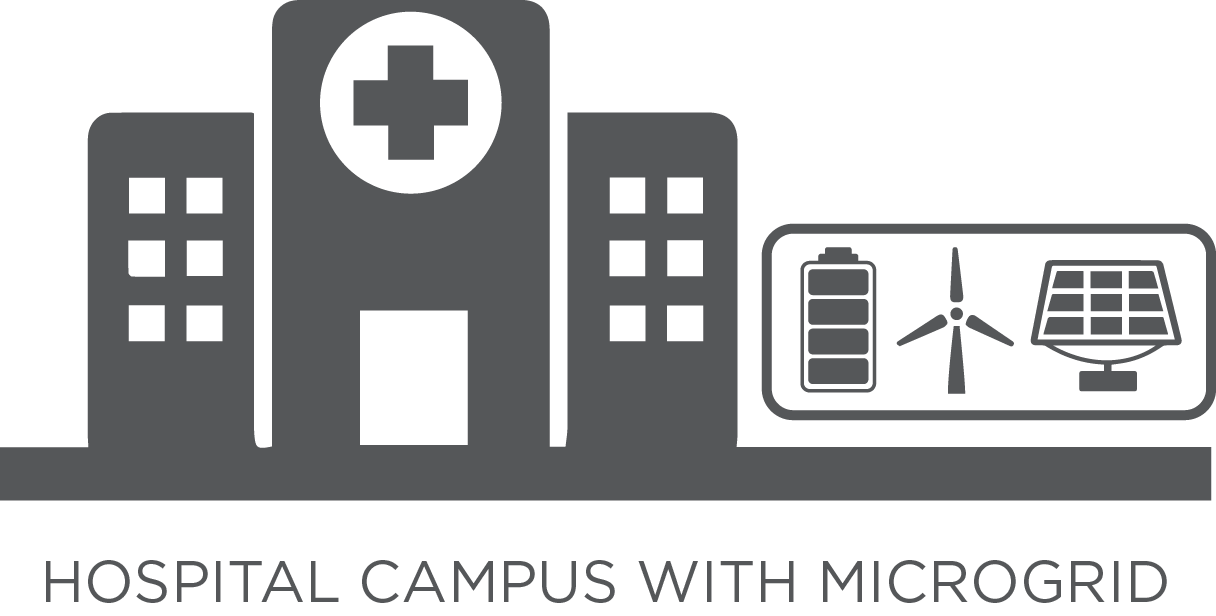 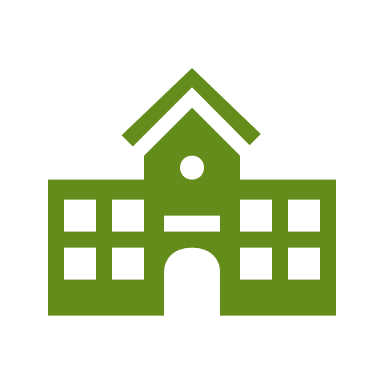 Increase worker productivity to improve patient experience to manage costs and reduce hospitalization times
Increase worker productivity to improve patient experience to manage costs and reduce hospitalization times
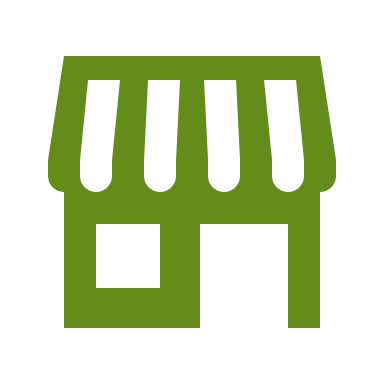 Maximize indoor air quality and space conditioning to improve student performance and attract/retain students/employees
Maximize indoor air quality and space conditioning to improve student performance and attract/retain students/employees
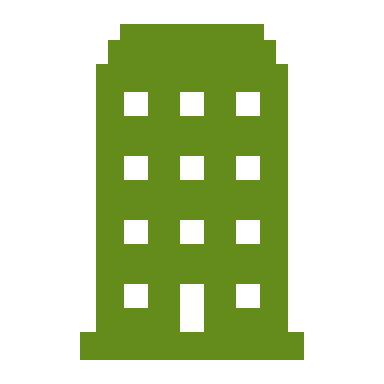 Utilize wayfinding, space utilization, and indoor positioning solutions to create ease of experience for maximum sales
Utilize wayfinding, space utilization, and indoor positioning solutions to create ease of experience for maximum sales
Sustainability can be a part of the brand strategy, but cost savings, and efficiencies are more impactful benefits
Sustainability can be a part of the brand strategy, but cost savings, and efficiencies are more impactful benefits
Source: Navigant Research
Key Intelligent Building Solutions
What assets are necessary for a B2G facility?
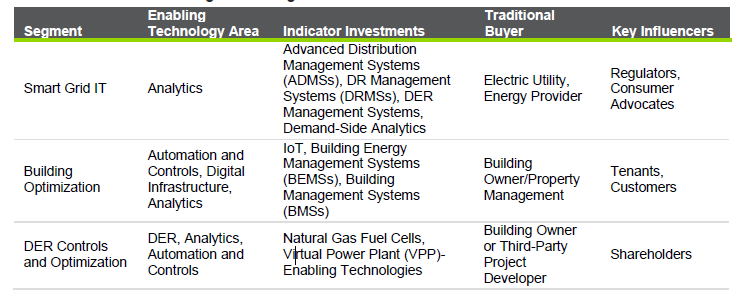 Source: Navigant Research
What is intelligent HVAC Optimization?
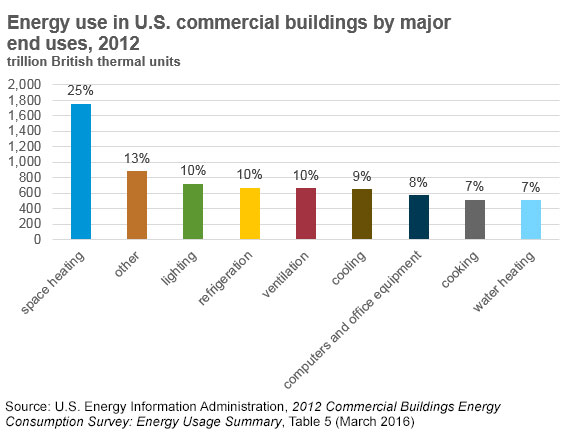 Space conditioning accounts for approximately 45% of total energy use in commercial buildings.
(Source: Navigant Research)
How makes intelligent lighting different?
Evolution of Commercial Lighting
IoT Lighting
Major shift in lighting controls in recent years due to a number of factors
LED technology
Integration of communication technologies
Deployment of sensing devices
Integration of data streams, data processing, and analytics
Results
Lower lighting energy use compared lighting systems without controls
Evolving platform for both lighting and non-lighting applications
Smarter lighting control systems in commercial buildings 
Commercial & Industrial
Struggle with the plethora of lighting product and controls available
Market seeing increase in interest in Lighting as a Service (LaaS) business model
(Source: Navigant Research)
What is the Digital Backbone necessary to prepare for B2G?
Data Creation
Processing
Storage
Systems Integration
IoT is a framework for connected devices to deliver data that can be analyzed and translated into actionable information.
Communication
Source: Navigant Research
IT backbone: Cable, gateways, beacons, sensors, servers
Communications: Wi-Fi, cellular
Software: Middleware, analytics, edge computing
Cloud: Storage, analytics
What defines IoT in Buildings?
Buildings Systems, IoT Solution, and Data Flow Alignment
System Level

BAS (Control Systems 
per Building System)
Field Level

Air Handling Units
Sensor Networks
Lighting Infrastructure
Management Level

BMS
BEMS
IoT Platform
Building Systems
Software Creating Intelligence
Hardware Enabling Connectivity
IoT Solution
Data Flow
Creation
Communication
Aggregation
Analysis
(Source: Navigant Research)
What are the key hardware components?
Smart Sensors and Meters are critical devices for data generation utilized by the analytics layer of a smart building solutions. These devices create information on energy and space use, system performance, and other aspects of building operations for analysis.

Controllers are dedicated hardware devices that govern the operations of specific controls, devices, and pieces of equipment. They typically connect into the electrical distribution system of a building and to the Internet via an electrical networking link that facilitates rapid data transmission and reception.

Gateways are devices that play an overarching role in integrating control and management systems and enabling the key communication links between systems that are typically islanded or disintegrated. They are often vendor-specific and are designed to enable the specific applications and supervisory capabilities specified by the software vendor. Gateways aggregate data from sensor nodes and send it to a data center. At the most basic level, gateways convert protocols to pass data from one protocol to another. Some gateways can store data and run applications via edge analytics as well.
What do analytics bring to the table?
Analytics are the foundation of value creation from connected things. The customer journey reflects a paradigm shift from reactive to preventive.
Source: Navigant Research
Cybersecurity
Increased connectivity of building systems and IT/OT integration brings about a new set of challenges to building owners and property managers regarding cybersecurity. Cloud-hosted software as a service (SaaS) offerings, remote access to BASs/BMSs, and data sharing across multiple corporate silos bring fundamental changes to the closed-looped nature of traditional building operations. Cybersecurity is an especially sensitive issue in commercial buildings, which are vulnerable to external threats.

Many industry participants note cybersecurity as a growing area of concern across their customer base. In some cases, cybersecurity represents a barrier to the adoption of advanced building controls capabilities. Particularly to a large-scale corporate enterprise that houses its BAS/BMS inside its corporate firewall, open access to building controls immediately raises a red flag. Some industry participants report a growing level of awareness among their customers of the need to place BMSs on a set of dedicated servers or otherwise establish a clear process for them to gain access into corporate network. Nonetheless, it is often the case that BAS customers (e.g., property managers) are not able to make a determination on whether the security features offered by vendors are sufficient to meet the requirements their IT security counterparts prescribe.

IT departments are the legacy domain for addressing cybersecurity, but as intelligent building solutions become more commonly deployed, it is important these experts are part of the investment decision-making process. In many cases, these groups are brought on late, or act only as a gatekeeper, not decision-maker
How can AI come into the mix?
AI Suitability for Key Commercial Buildings Activities
(Source: Navigant Research)
Emerging Business Opportunities
What does the future look like?
B2G Integration-Enabling Technologies Revenue and Share of Total Stock, World Markets: 2017-2026
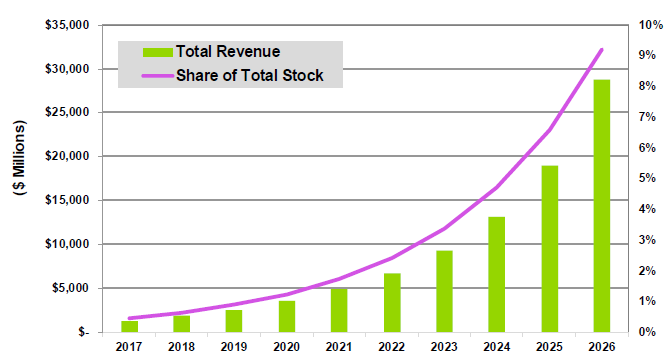 According to Navigant Research, global revenue for C&I B2G integration is expected to grow at a 41.3% compound annual growth rate (CAGR) from $1.3 billion in 2017 to $28.8 billion in 2026, as illustrated in Chart 1.1. This report also projects the effect of B2G integration in terms of the share of C&I sites capable of being dispatched as new resources in the Energy Cloud. This share is projected to grow from 0.5% of sites in 2017 to 9.2% of sites in 2026, as depicted in Chart 1.1.
Source: Navigant Research
Who should care to Bring B2G to Life?
Key Constituent
Top Line Opportunity: New Recurring Revenue Streams
Bottom Line Opportunity
Lower Costs & Sustained Profits:
Critical Threats:
Source: Navigant Research
What does The roadmap mean for suppliers and customers?
A new ecosystem of partnership is emerging to support the journey to B2G
Automated Systems
Integrated Controls and Automation
Optimized Operations & Business Systems
Orchestrated Energy and Facility Assets
Intelligent Building Business Platform
Roadmap:
Co-Opetition Ecosystem
Focus:
Impact:
Partners:
Source: Navigant Research
What does the competitive landscape look like?
Vendors from many industries recognize the value of recurring revenue and deeper customer partnership. The market is competitive, yet fragmented.
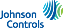 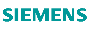 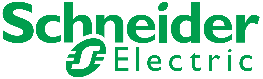 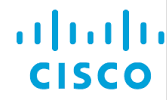 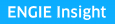 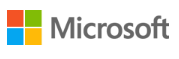 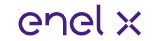 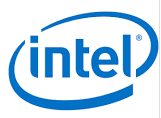 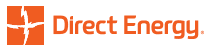 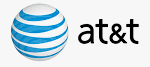 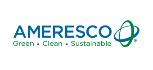 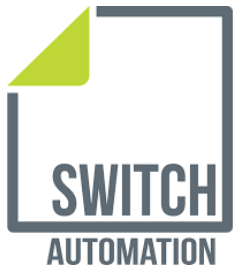 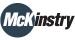 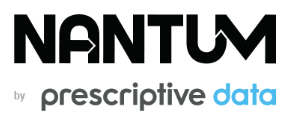 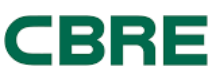 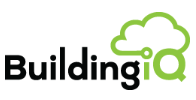 Source: Navigant Research
How can Vendors retain their competitive edge?
Incumbents are threatened by new market entrants, either refining solutions from adjacent markets or startups driving innovation with niche offerings.
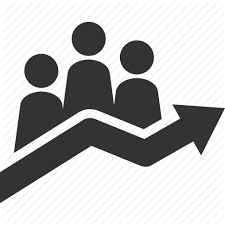 BUY  SOFTWARE AMPLIFIED SERVICES OFFERINGS
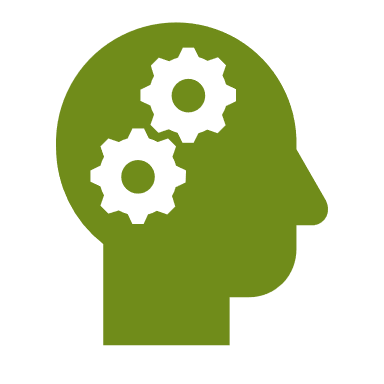 BUILD  EXPANDED APPLICATIONS FOR NEW USE CASES
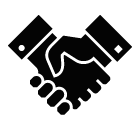 PARTNER  COMPLETE TECHNOLOGY-ENABLED SERVICES
Source: Navigant Research
What is the outlook for co-opetition?
The ecosystem of players in today’s smart buildings market bring different strengths and weaknesses which help map opportunities for partnership
Source Navigant Research
What are the obstacles to mass market adoption of key enabling tech?
IT-OT Convergence is the Foundation, but customer, service provider, and technology barriers remain
Technology: Requires integration and interoperability between existing building systems and new solutions
Marketing and education: There is an effective gap between technology maturity and customer readiness. Navigant Research suggests the disparity is two-pronged: (a) marketing long focused on the energy cost savings as the business case for investment; and (b) crowded and confusing competitive landscape. 
Moving beyond Class A opportunities: To realize the full market opportunity, vendors must acknowledge the gaps in existing digital infrastructure, the condition of any automation and controls technologies, and the business priorities of the mass market. This need is driving the expanding use cases and even rebranding trends.
How can we overcome the barriers to mass market adoption?
Solution providers need to support customers throughout the journey
KEY BUSINESS REQUIREMENTS
	Specific business goals 
	Executive leadership
	IT department buy in and support
	Cybersecurity strategy
	Partner ecosystem
	Metrics for success/Key Performance Indicators (KPIs)
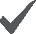 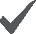 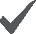 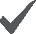 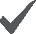 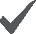 What are the big benefits of B2G?
Economics, sustainability/climate, and experience improvements all go hand in hand.
The B2G platform will function through ongoing engagements between building owners and operators and the network orchestrator. Navigant Research suggests the follow steps:
Asset planning will support C&I customers as they define long-term business strategies for B2G participation. Capital or alternative financing options will enable investment in DER as a part of the site’s energy supply.
Engineering and design services will support customers by defining the roadmap for technology deployment and integration. These services will help customers ensure they effectively budget for technology to sustain their role in the B2G ecosystem.
Deployment services is the way Navigant Research characterizes the next generation of systems integrators capable of installing, commissioning, and ensuring the interoperability of B2G-enabling systems.
Operations services are a way of outsourcing asset management. Customers can rely on B2G partners or the eventual orchestrator to operate their DER.
Customer service will be the front line in communication between customers and B2G solutions providers that secures sustained customer commitment to the B2G platform. Technology innovation, such as artificial intelligence, may innovate the approaches customer service in the Energy Cloud.
About Navigant Research
Navigant Research offers clients syndicated and custom market research from inside the Energy practice.
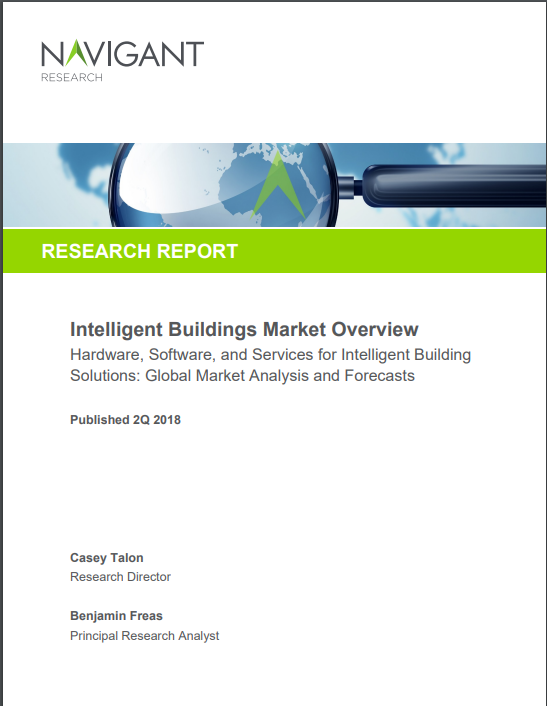 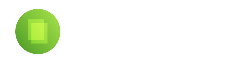 Research Reports
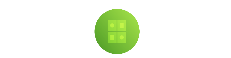 Subscription Insights
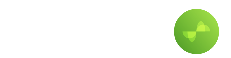 Custom Research
Access Navigant Research at:
https://navigantresearch.com/
Building Tech
Automotive
Telecommunications
Power & Utilities
High Tech & IT
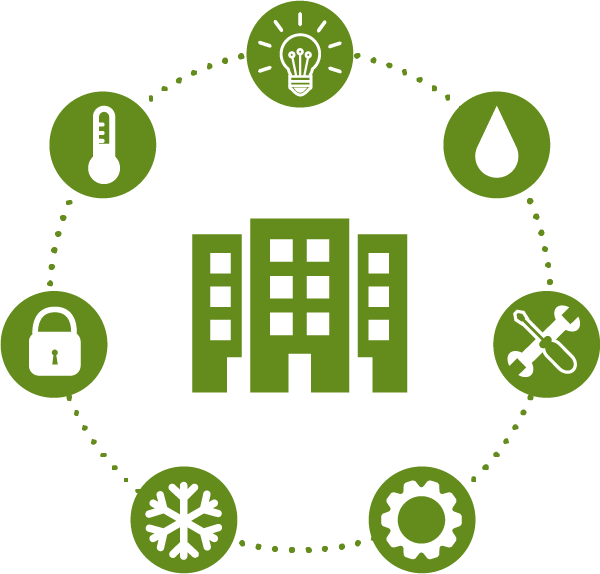 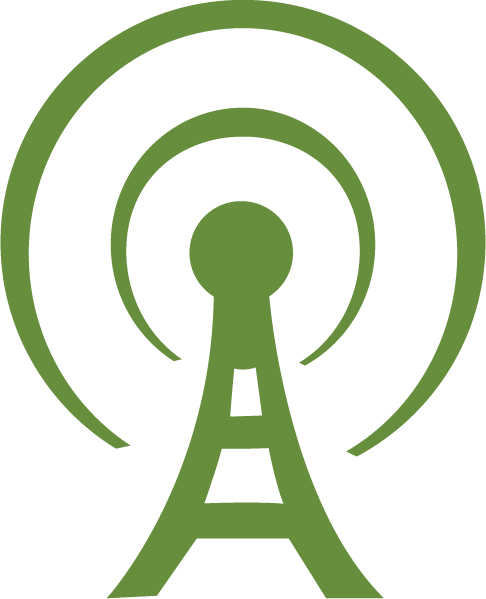 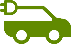 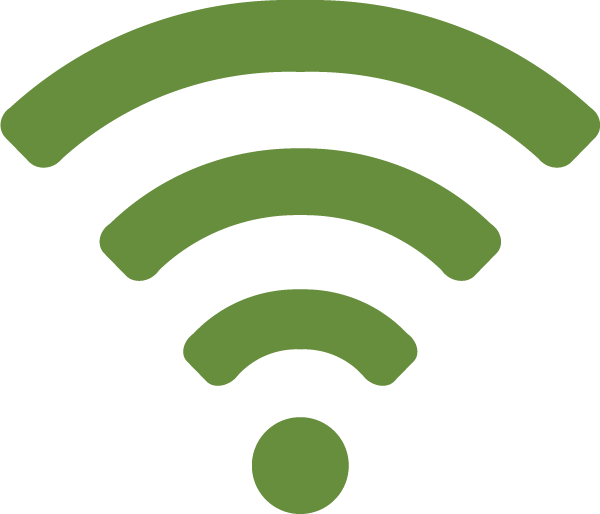 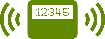 Emerging value chain analysis
Market sizing and forecasting
Strategic marketing services
Trend monitoring and analysis
Market demand for new products
Competitive intelligence
Contact
CONTACT CABA
Continental Automated Buildings Association (CABA)613.686.1814Toll free: 888.798.CABA (2222) 
caba@caba.orgwww.CABA.org www.twitter.com/caba_news www.linkedin.com/groups?gid=2121884 
Connect to what’s next™
39